SESSION 3
AGENDA
Intro
Warm-up
Grammar activities (articles, countable and uncountable nouns)
Formal email activities
Talking about AI and Chat GPT in particular
Analysis of the email created by AI
Discussing the progress of escape games
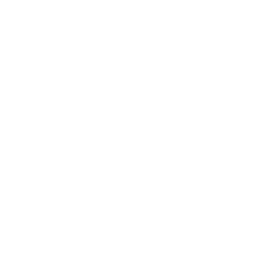 Let’s get started
with a warm-up
Discuss in small groups:
 
What do you think the top three future trends in technology are?

What  recent IT development are you excited about?
ESL Brains
Grammar activities:  - the handout
                                         - general knowledge quiz (English File)
Formal email activities
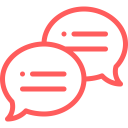 Look at the the pictures and discuss the questions.
How would you define Artificial Intelligence or AI?
What activities are computers now better at than humans? Which are humans better at than computers?
Computers get faster and better every year. Is it just a matter of time before they become more intelligent than humans?
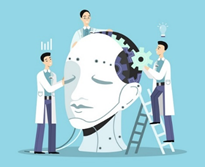 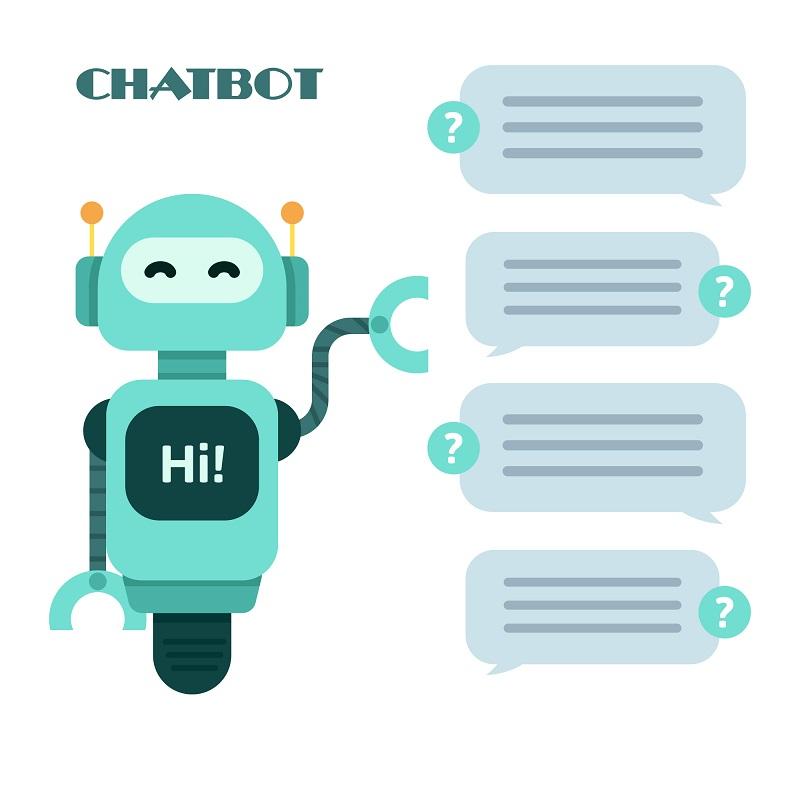 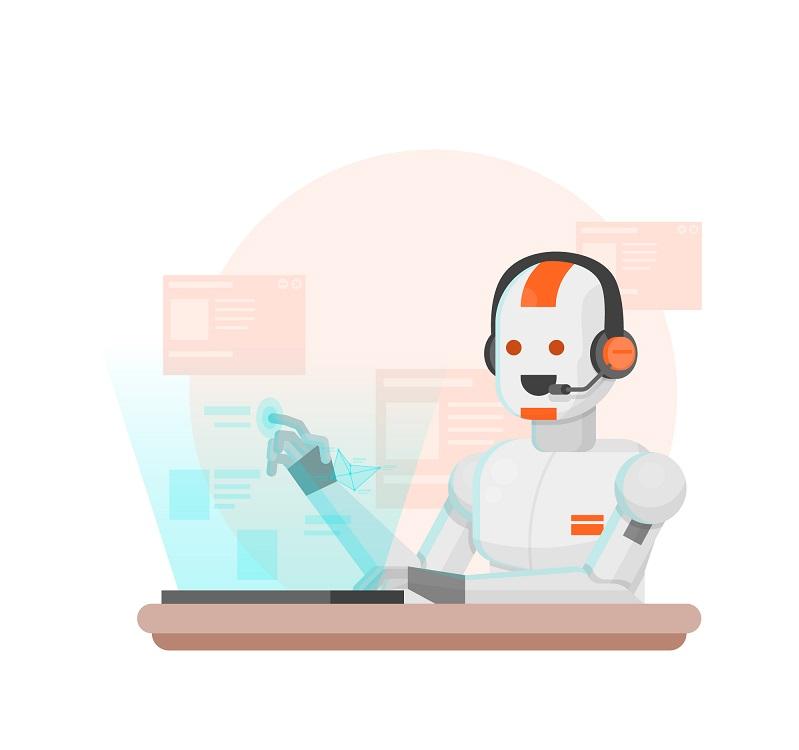 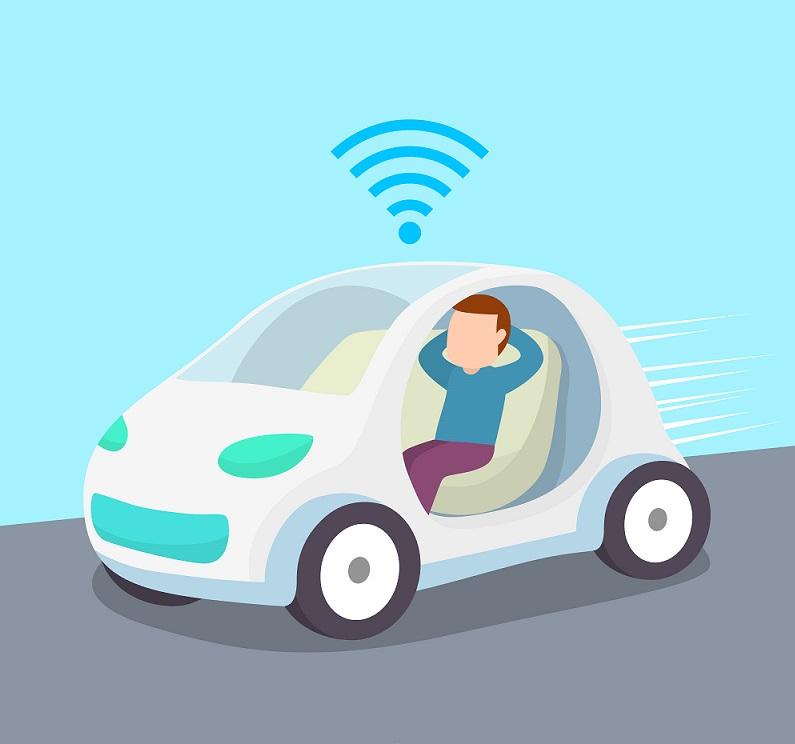 6
part 1/2
Use the word given in capitals behind each gap to form a word that fits this gap.
Researchers often study in areas that satisfy their  _____________  and as a result of this new things are invented. CURIOUS
Recent  _____________  in machine learning has allowed us to create machines that can win against humans in some areas. DEVELOP
Engineers can now apply  _____________  technological solutions to automatize many tasks that require human input. ADVANCE
Machines are not always  _____________  and sometimes break down, so we should limit how much we depend on them in everyday life. RELY
7
[Speaker Notes: Tell your students that sometimes some changes need to be made in the base word too. Show them examples such as: beauty - beautiful, solve – solution.]
part 2/2
Use the word given in capitals behind each gap to form a word that fits this gap
There are  _____________  reasons why we should create artificial intelligence. NUMBER
Some people believe that AI is such a  _____________  technology that it will change our lives just as the internet or TV did. TRANSFORM
Their  _____________  was quickly confirmed, making it the first confirmation of planets outside our Solar System. DISCOVER
The ______________ of coding languages makes them more accessible to beginners.SIMPLE
8
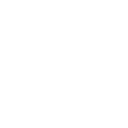 Let’s discuss!
ESL Brains
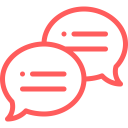 Discuss the questions in small groups, then present the key ideas to the class
How does Artificial Intelligence impact our life today?
How could artificial intelligence technology be used in the future? 
What are the key advantages of this technology in your opinion?
How worried should we be about AI replacing our jobs?
What aspects of AI can make it dangerous?
Why might some people think that too much technology in our lives can cause problems?
10
Watch a video about Chat GPT [https://youtu.be/J1Cv60njmTg] and note down what it mentions about the points below. 


detection programmes ………………………………………………………………………………………….. 


 banning  ………………………………………………………………………………………….. 




c)   writing essays …………………………………………………………………………………………..
Analysis of the email created by AI (the handout)
Discuss the questions in small groups, then present the key ideas to the class
What do you think about banning ChatGPT in schools and universities?
 How might the use of ChatGPT change education in the future?
What are some of the potential ways to use ChatGPT beyond education? 
What would you use ChatGPT for?
How reliable is ChatGPT's ability to generate text and provide answers to questions? 
How might ChatGPT change the way we work?
What are some ethical issues that might arise due to ChatGPT’s potential?
Escape game discussion
Did you meet during the last two weeks in person/online to discuss the game?
Did you assign roles and responsibilities?
How much have you done?
Did you choose a template/start creating your own on Genially platform?
Did you create any tasks?
Did you start working on the introduction and storyline?